JavaScript for beginners
TeachSurfing workshop
Workshop #2
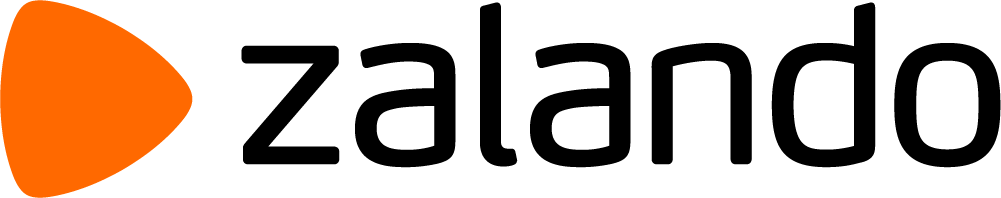 ‹#›
Program Objectives
Workshop 1: Get to know Javascript and start working with arrays.
Workshop 2: Learn about functions. Develop the core functionality of our list application. 
Workshop 3: Intro to objects, booleans, conditional statements, comparisons and loops logic.
Workshop 4: Creating a User Interface for our application (the concept of the DOM, basic HTML and CSS.
‹#›
Agenda
Recap workshop #1 & review homework (20 min)
Block 1: arrays (60 min)
Break (5min)
Block 2: functions (35 min)
Homework & feedback round (10 min)
‹#›
Recap Workshop #1: 
JavaScript Foundation
Variables
Arrays
Homework #1
‹#›
What we already know
"tomato" <- String
123  <- Number
true / false   <- Boolean
var vegetable = "tomato"  <- Declaring a variable
var vegetables = ["cucumber","onion"]; <- Declaring an array
‹#›
[Speaker Notes: If some people did the homework they should share their solution
If some had problems they should ask questions
If everyone did the homework they should show it to their small group]
ShoppingList App core functionality
In this workshop we will build a ShoppingList app - an application where one can view and manage their shopping list. Our app will have the below features:

View shopping list
Add items
Edit items
Delete items
‹#›
BLOCK 1: Working with arrays
CONCEPT
PRACTICE
QUESTIONS?
‹#›
Create an array
var myShoppingList = ['tomatoes', 'bread', 'oat'];
‹#›
View array items
myShoppingList;
result: > ['tomatoes', 'bread', 'oat']
console.log('My shopping list:', myShoppingList);
result: > My shopping list: ['tomatoes', 'bread', 'oat']
‹#›
Edit array items
myShoppingList[1];
result: >  ['bread']
myShoppingList[1] = 'Whole grain bread';
myShoppingList[1];
result: >  ['Whole grain bread']
‹#›
Delete array items
Array splice() method:
First parameter: the position where you want to start deleting, 
Second parameter: the number of items that you want to delete. 

myShoppingList[0];
result: > 'tomatoes'
myShoppingList.splice(0,1);
result: > ['bread', 'oat']
myShoppingList[1];
result: >  'bread'
‹#›
Digging into array methods
1. sort(): Sort your list items in alphabetical order:
Syntax: array.sort()
Example:  myShoppingList.sort();

2. indexOf(): Find the index number of an array item:
Syntax: array.indexOf(item)
Example:  var bread = myShoppingList.indexOf('oat');

3. pop(): Delete the last element of the array and assign it to a new variable:
Syntax: array.pop()
Example:  var lastElement = myShoppingList.pop();
‹#›
Digging into array methods
4. shift(): Remove the first item of the array:
Syntax: array.shift()
Example:  var firstElement = myShoppingList.shift();

5. unshift(): Add a new items at the beginning of the array:
Syntax: array.unshift(item1, item2,..., itemX)
Example: myShoppingList.unshift('tea');

6. Splice(): Add/remove items:
 Syntax: array.splice(index,howmanyRemove,newItem1,..,newItemX)
 Example: myShoppingList.splice(2, 1, 'rice milk');
‹#›
Digging into array methods
7. Splice(): Add elements without removing any:
Syntax: array.splice(2, 0,'item1','item2');
Example: myShoppingList.splice(2, 0,'peper','pasta');

8. Slice(): Copy specific elements into a new array:
Syntax: array.slice(start, end);
Example: var newShoppingList = myShoppingList.slice(2, 3);
‹#›
Questions?
‹#›
Break
5 MINUTES
‹#›
BLOCK 2: Functions
CONCEPT
PRACTICE
QUESTIONS?
‹#›
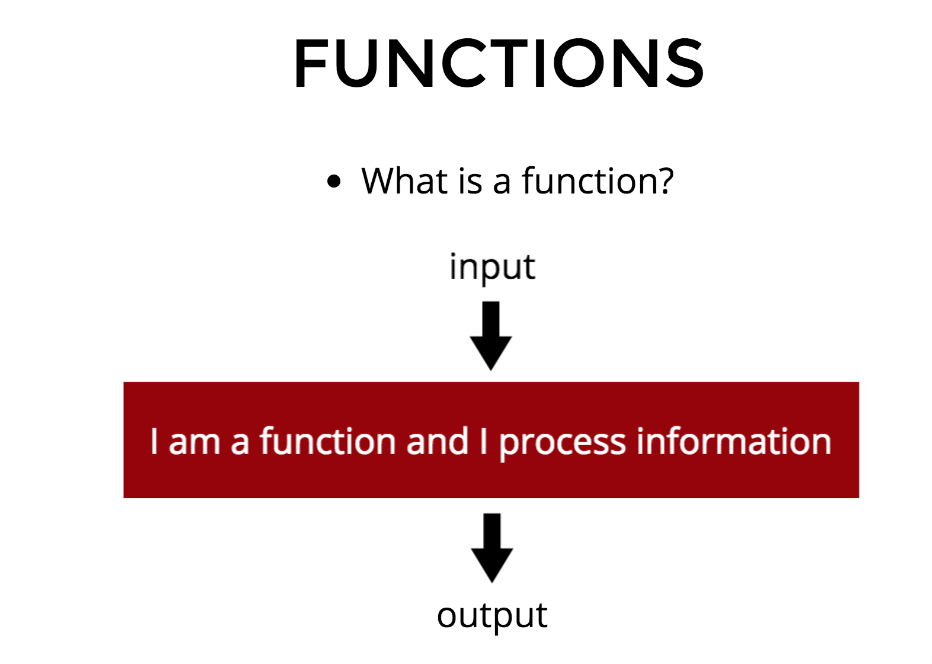 ‹#›
Functions - makeACheeseSandwichWith
function makeSandwichWith( filling1, filling2 ) { <—parameter
      Get one slice of bread;
      Add filling1 and filling2;
      Put a slice of bread on top;
	   return sandwich;
}

To call it: makeSandwichWith('avocado', 'cheese') <—arguments
© Watch and Code All Rights Reserved. https://watchandcode.com
‹#›
Display function
function name() {
    	body function
  }

Create a display list function:
function displayList(myShoppingList) {
return 'my shopping list: ' + myShoppingList;
}
displayList(['bread', 'milk', 'cheese']);
‹#›
Edit list function
function name(parameter, parameter) {
body function
}
Edit item function:
function changeItem(targetArray,position, newValue) {
targetArray[position] = newValue; 
return list;
}
var changedShoppingList = changeItem(myShoppingList,2, 'oat milk');
display(changedShoppingList);
‹#›
Delete item function
function name(parameter) {
body function
}
Delete item function
function deleteItem(targetArray,position) {
targetArray.splice(position, 1);
return myShoppingList;
}
var secondChangedShoppingList = deleteItem(myShoppingList,2);
display(secondChangedShoppingList);
‹#›
Homework #2: functions and arrays
See solution
1. Create a display function that shows only the 1st item of the list.
Alternatively, create a function that shows only the item of the chosen position.

2. Create a function to add an element at the beginning of the list array and console.log the list array.
Alternatively, create a function to add an element at a chosen position and console.log the list array.

3. Create an edit function that uses the content of the list item instead of the item index. Then console.log the array

4. Create a delete function that uses the content of the item instead of the item index.
‹#›
Homework #2
1- Read:  Eloquent Javascript (chapters 4, 5, 6)
2- Practice task: Codecademy JavaScript course (for those who didn’t complete it yet).
3- Try to solve the first 6 free challenges on coderbyte
‹#›
Questions and feedback round
‹#›
© TeachSurfing gUG, 2018
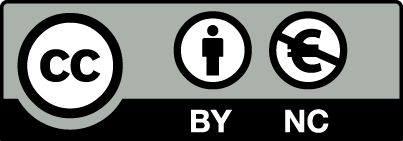 © 2018 by TeachSurfing gUG, Marta Farre, Alejandro G. Martinez. Unless otherwise noted, this work is licensed with a Creative Commons Attribution-NonCommercial 4.0 International License. To view a copy of this license, visit http://creativecommons.org/licenses/by-nc/4.0/.
Attributions:
Slide 19: © Watch and Code All Rights Reserved. https://watchandcode.com
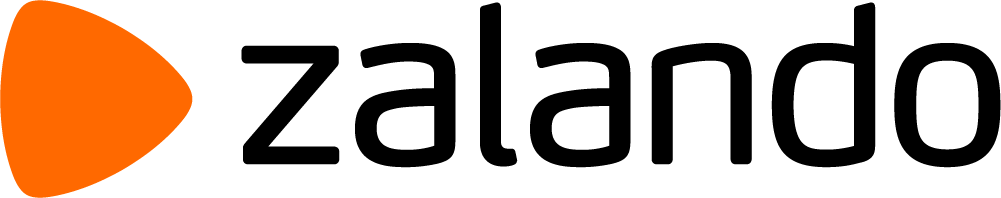 ‹#›